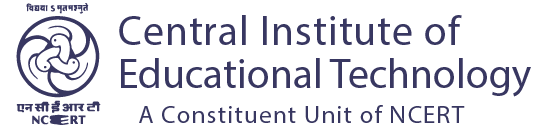 AI – Powered Presentations
M. Vijayakumar,
(ICT National Awardee)
English Graduate Teacher,
GHSS – Somandargudi. 
Kallakurichi district - Tamil Nadu.
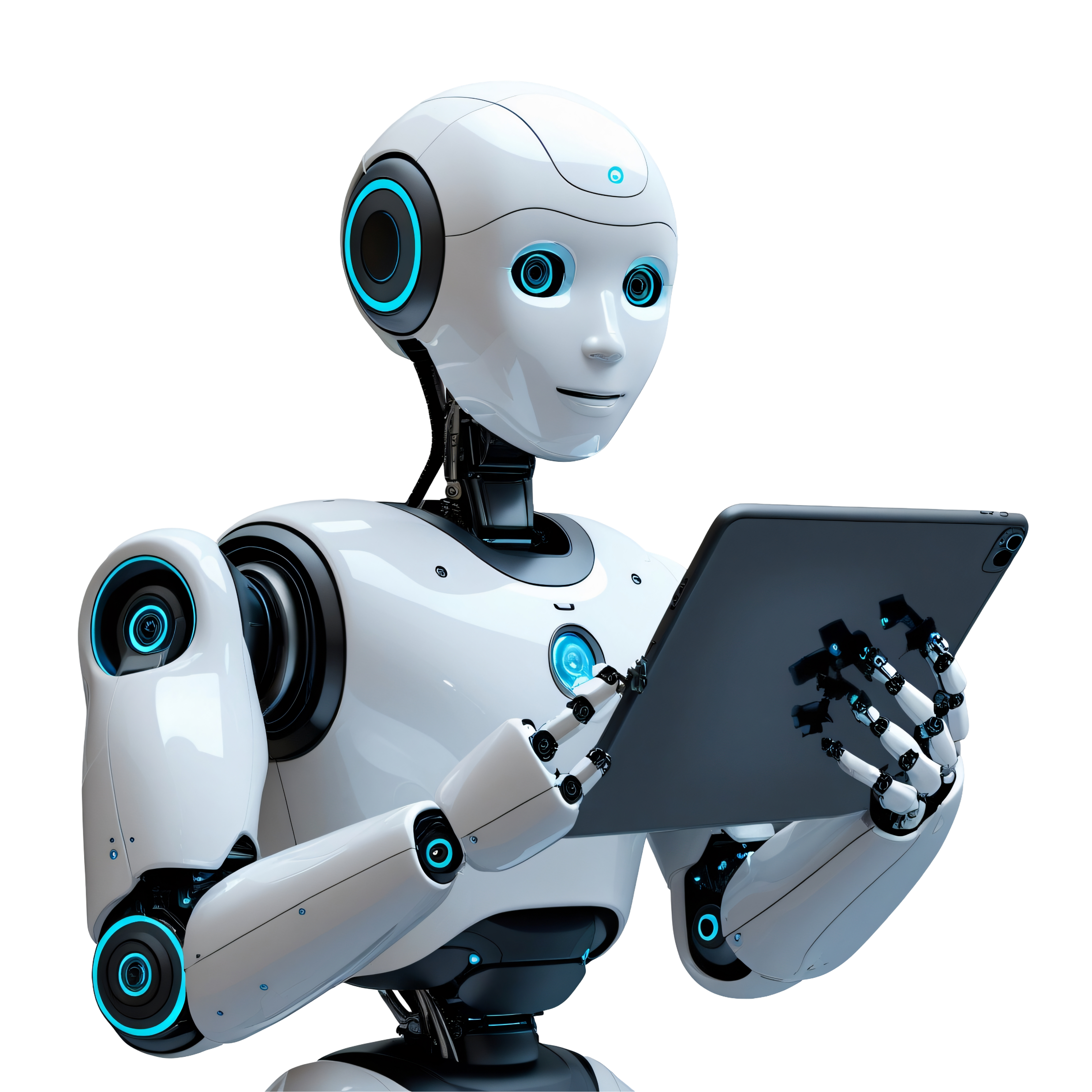 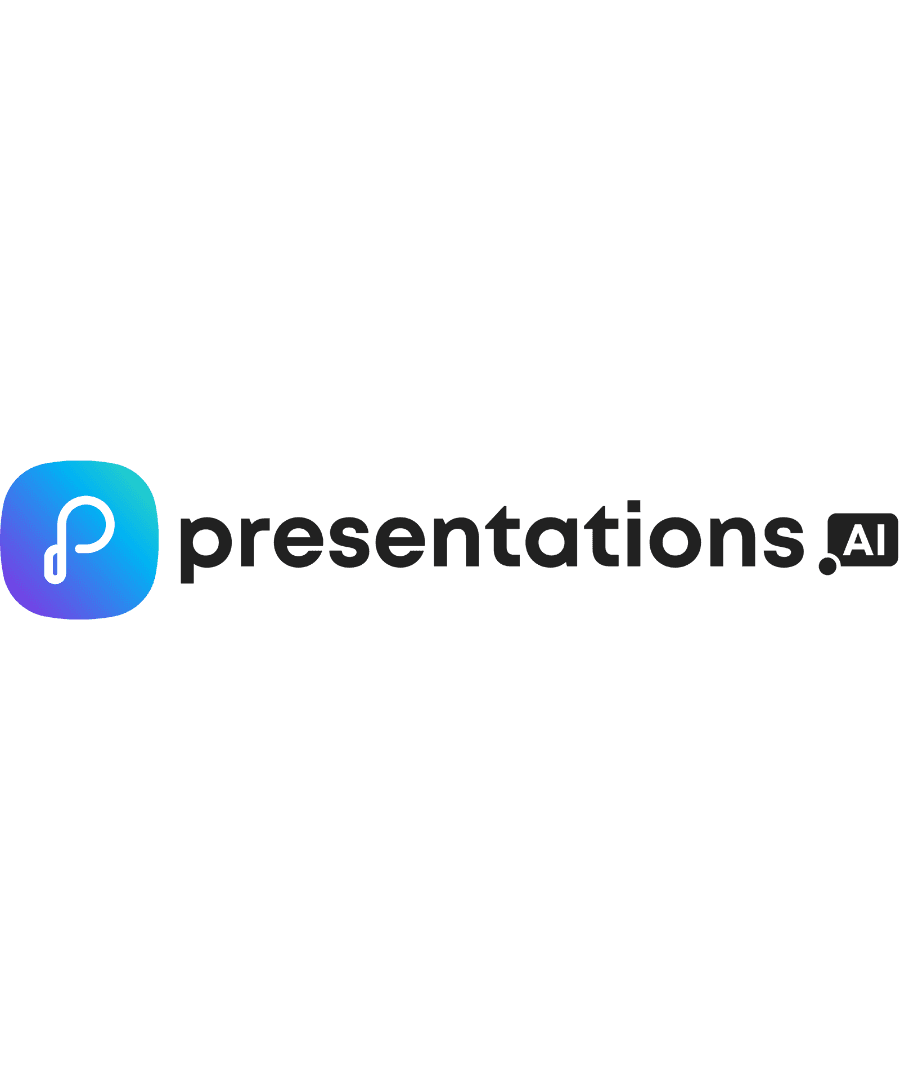 28-04-2025, Monday
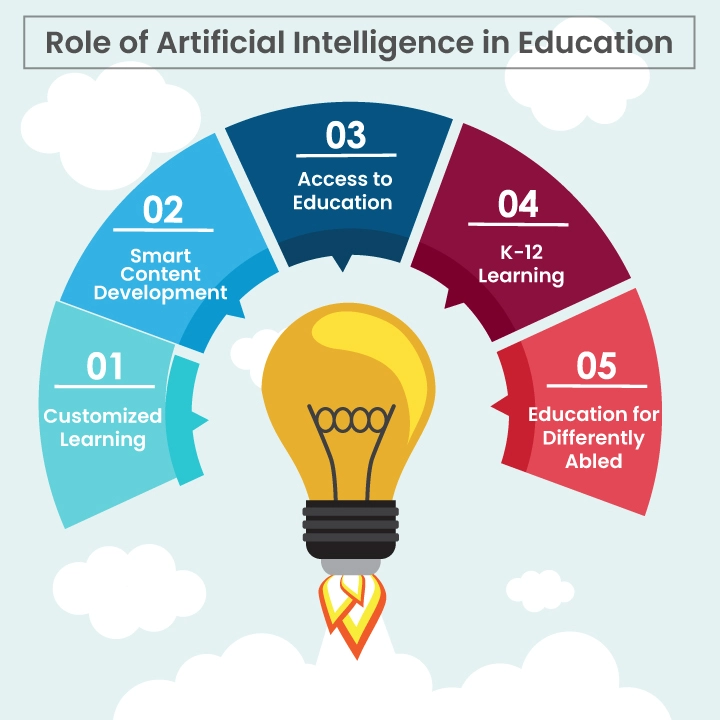 Artificial Intelligence in Education
Customized learning
Smart Content Development
Access to Education
K-12 Learning
Differently abled
Gen - AI in creating Educational resources
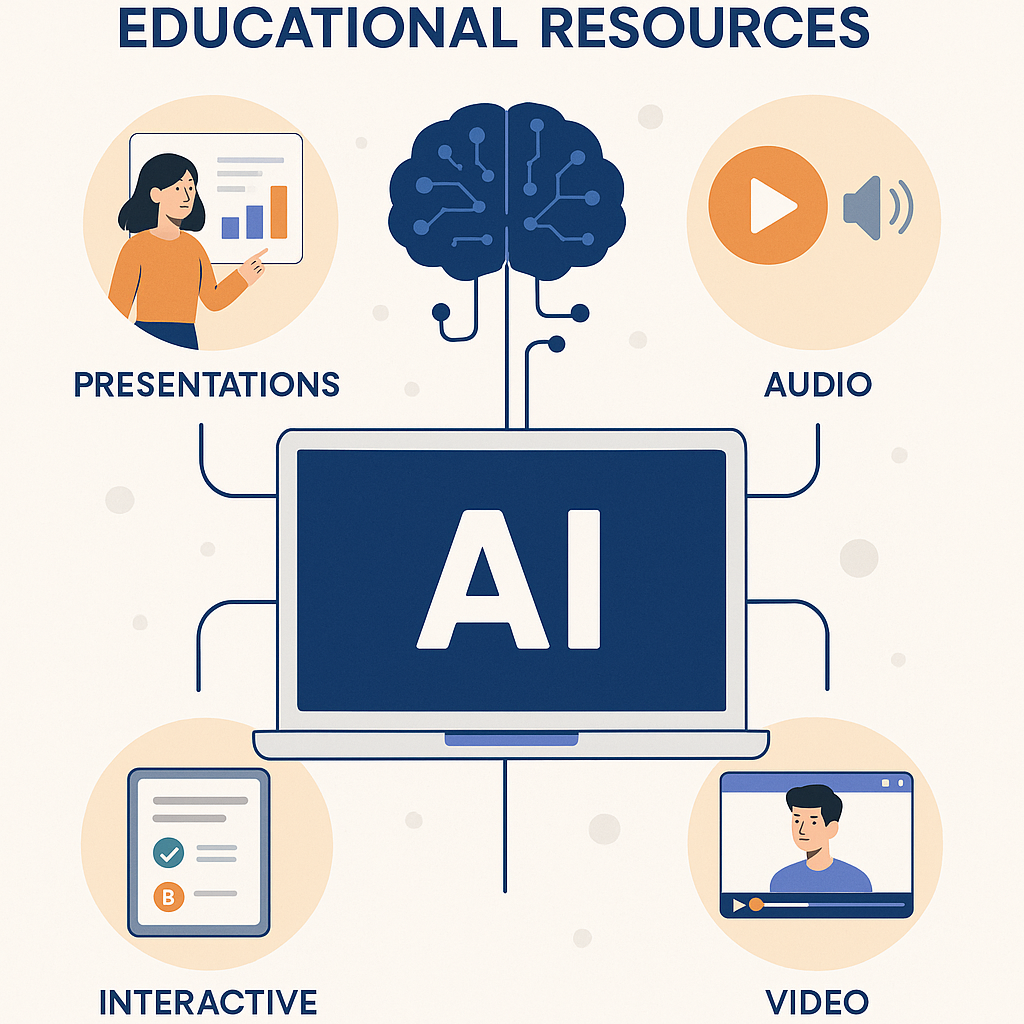 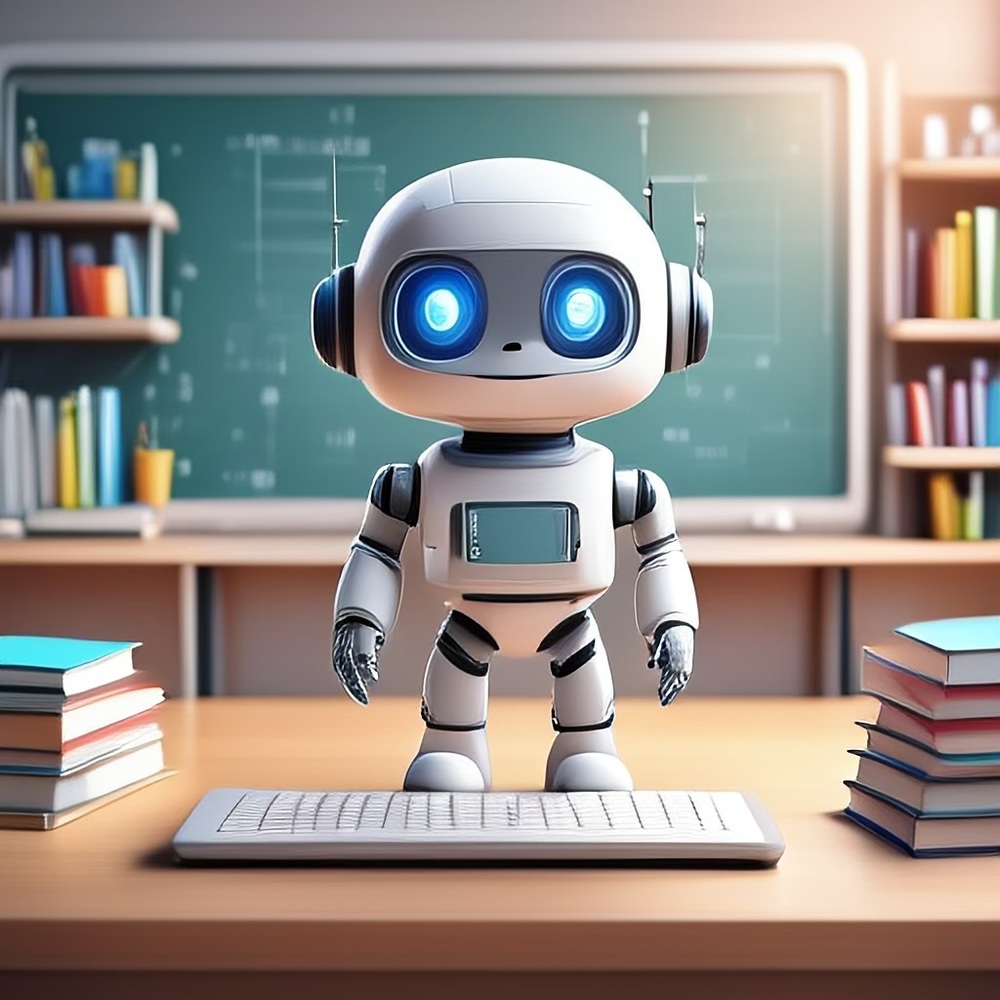 Points to be considered for creating a good presentation
Know your audience
Plan your content (Organize the points : Intro, Main points, Conclusion)
Keep slides simple (Focus on key points and minimize text clutter)
Use Visuals wisely ( Relevant visuals)
Choose clear fonts ( Ensure readability)
Use consistent style (Maintain uniform style, colour and layouts)
Limit transitions and animations)
Highlight important points (Bold / coloured text)
Practice
PRESENTATIONS.AI
Presentations.ai is a cloud-based tool that uses AI to create presentations. 
It streamlines the presentation design process by automating tasks like 
generating slides, 
suggesting layouts, and 
crafting content.
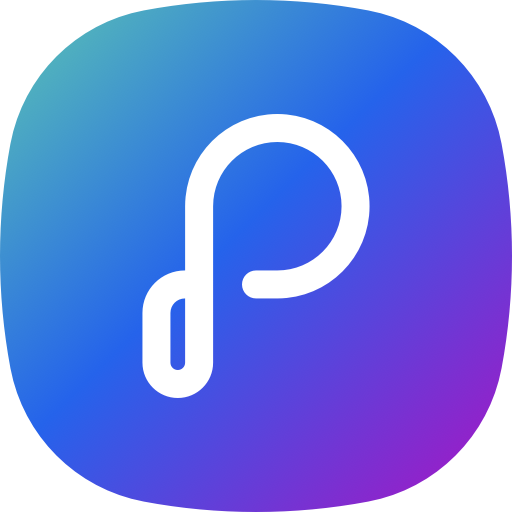 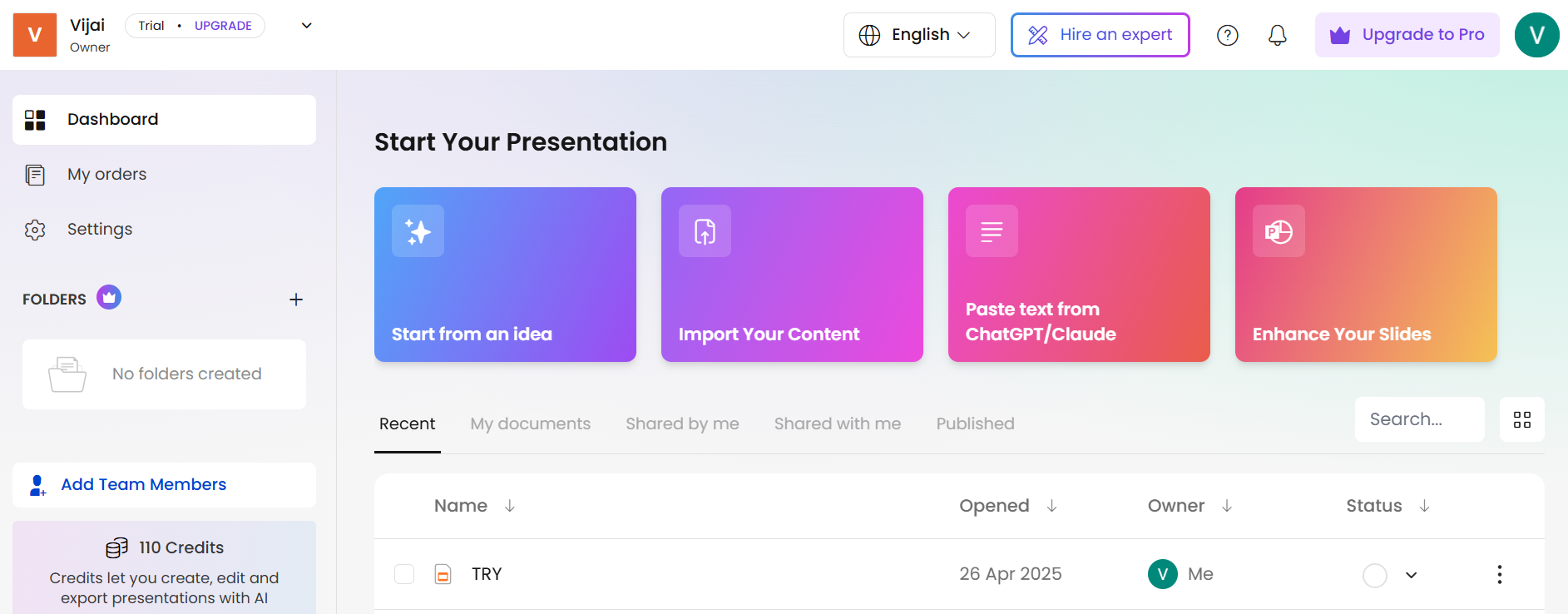 Advantages
Save Time: Traditional slide making can take hours; Presentations.AI does it in minutes.
Easy to Use: No graphic design skills needed.
Professional Look: Consistent colors, fonts, spacing automatically done.
Focus on Content: Spend more energy on your ideas, not on choosing fonts or arranging images.
Collaborative: Share links, get feedback, and work with others easily.
Presentations.ai offers templates that adapt to content changes, ensuring consistency
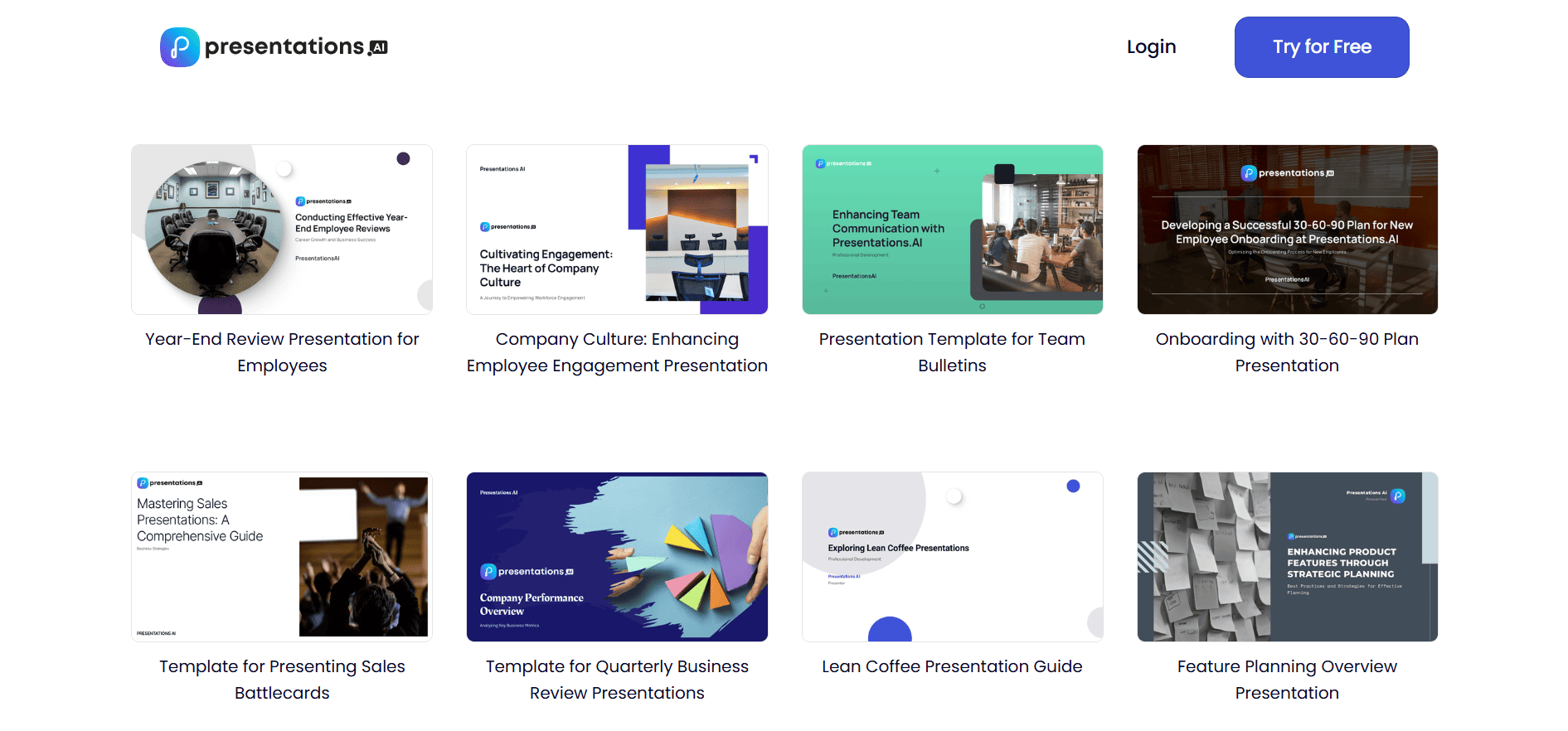 Personalized Design: It offers design recommendations tailored to your content and style. This ensures a polished presentation without the need for advanced design skills.
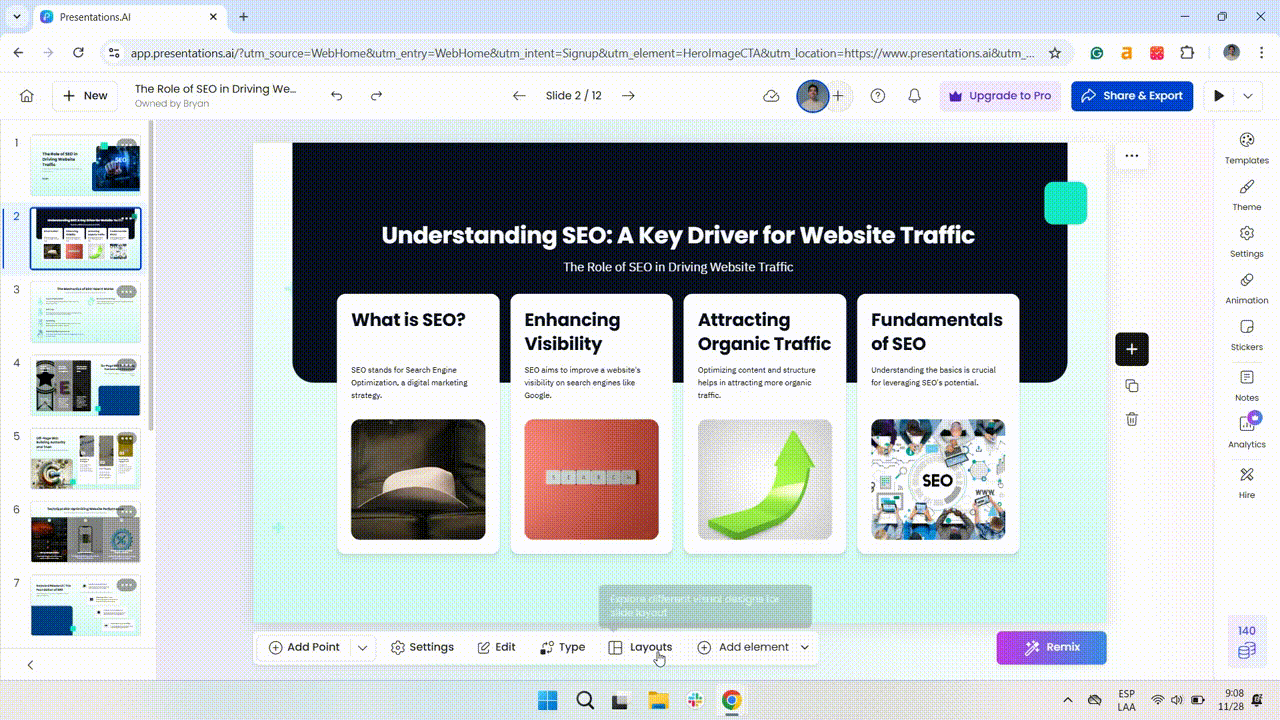 Sign Up or Log In
 Go to the Presentations.ai website.
 Click "Login" or "Try for Free" to create an account.
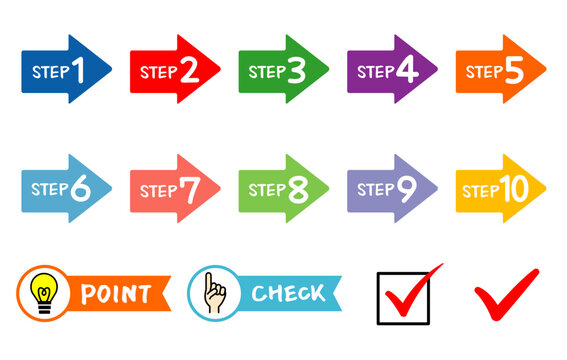 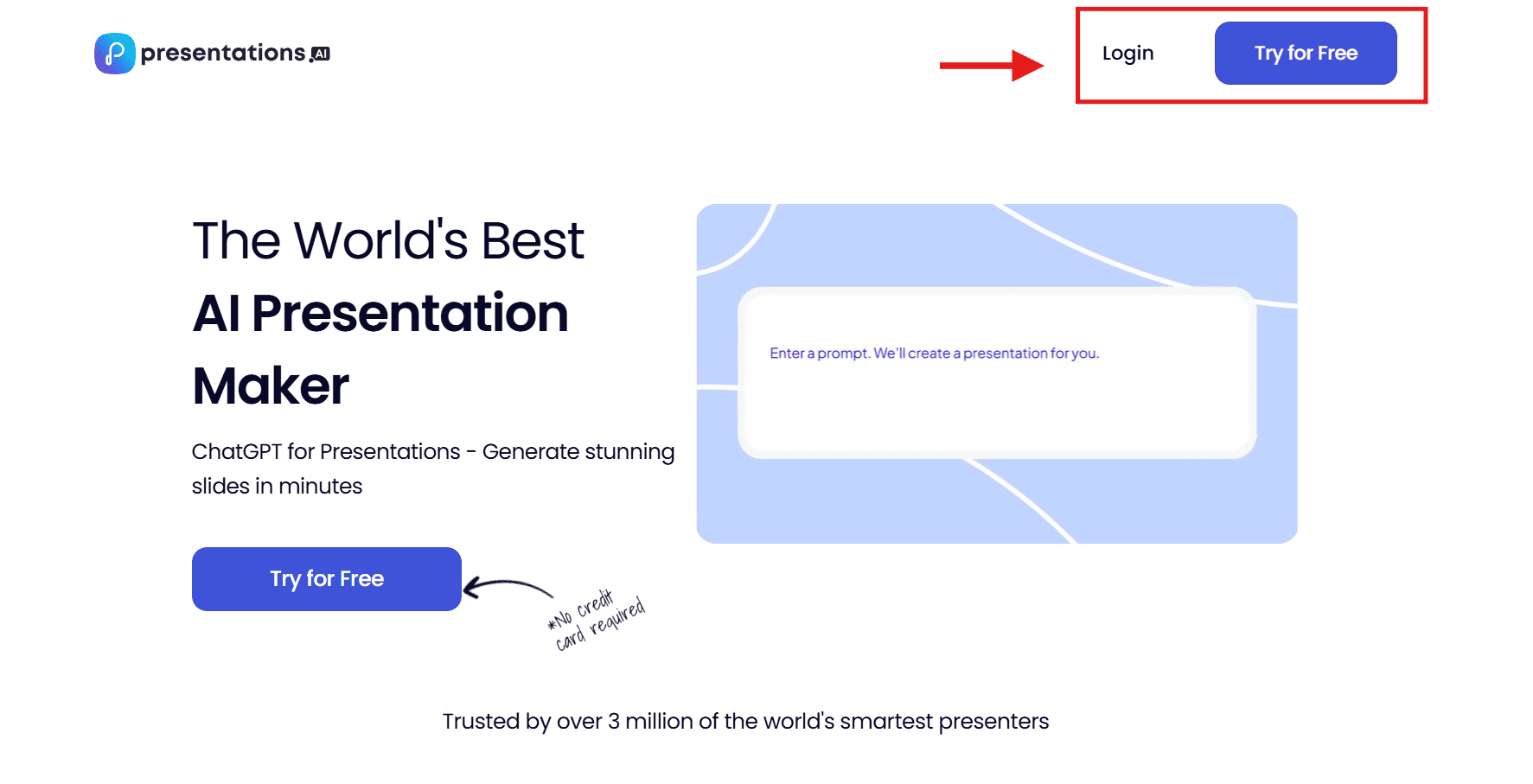 Choose a creation method
 Go to the "Create a Presentation" section.
 Select a creation method from these options.
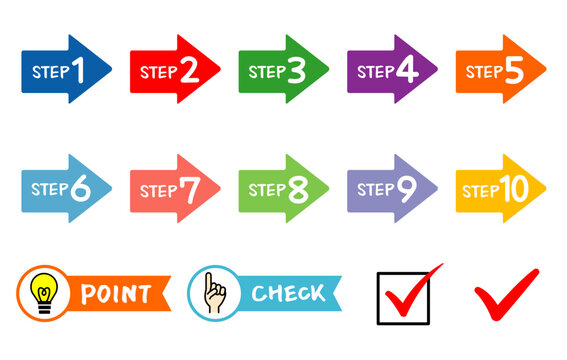 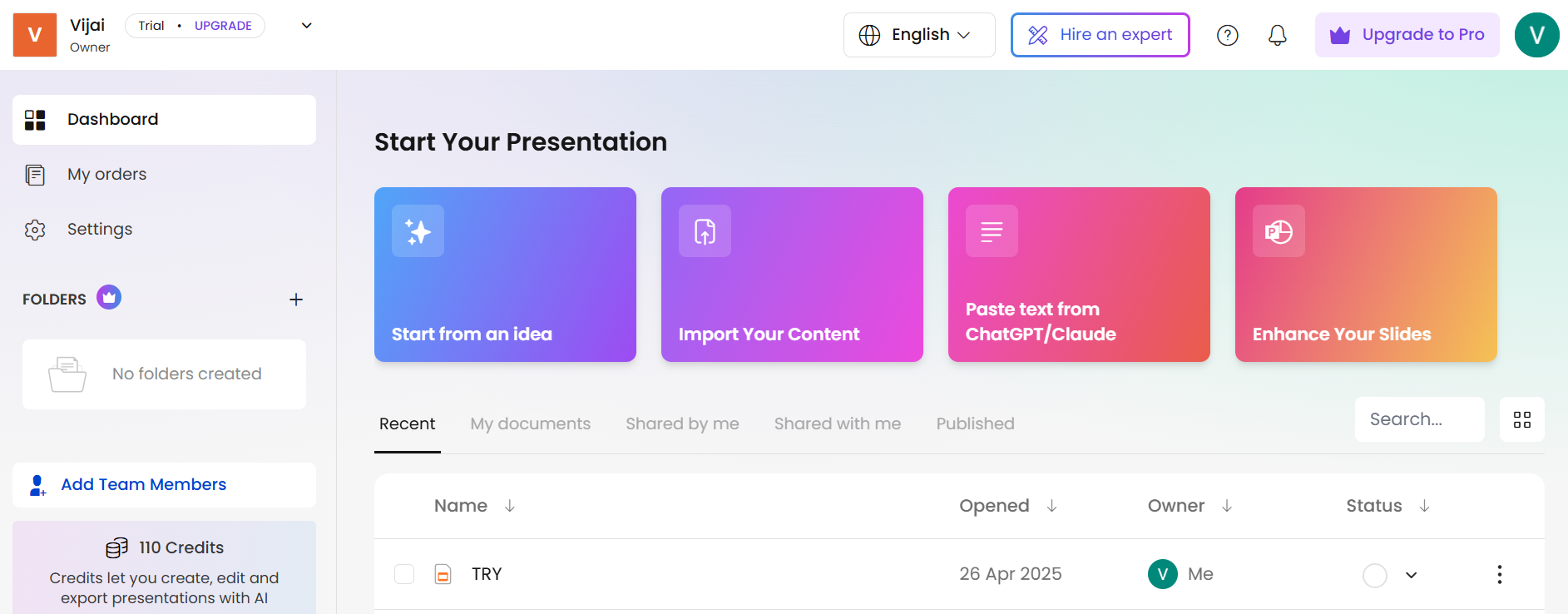 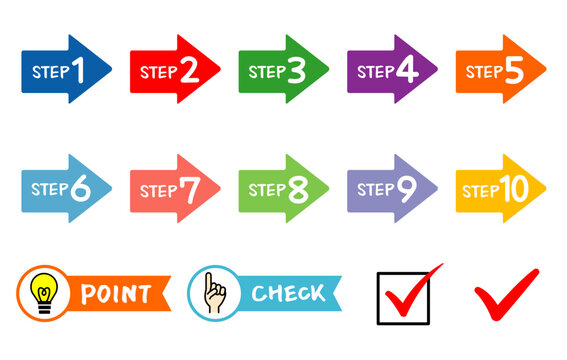 Start your Presentation: 
Choose the “Start with a prompt” option to create a presentation from scratch. Briefly describe the type of presentation. Be specific, be flexible, and include details.  

The "Import Your Content" option lets us turn any document, video, or link into a presentation. 

If file isn't supported, we can also use the "Paste in Text" option.
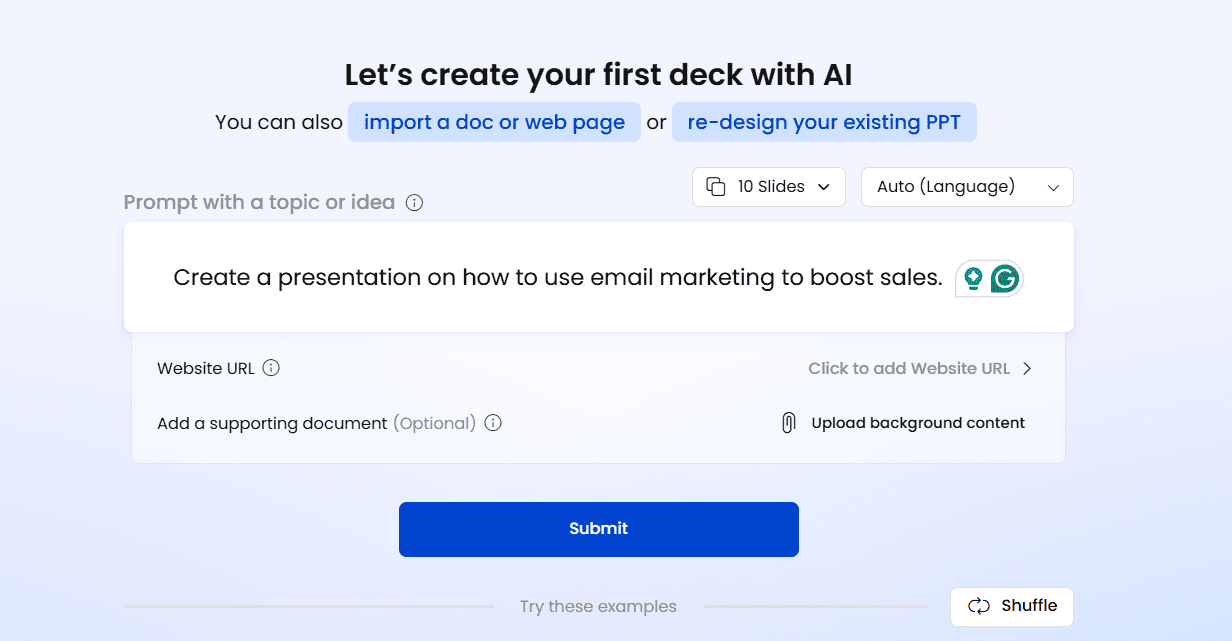 Refine Your Outline
 Use the outline editor to refine our input. We can modify the titles, content, brand options, and slide density.
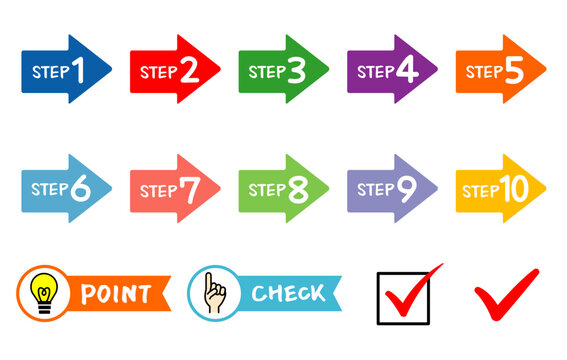 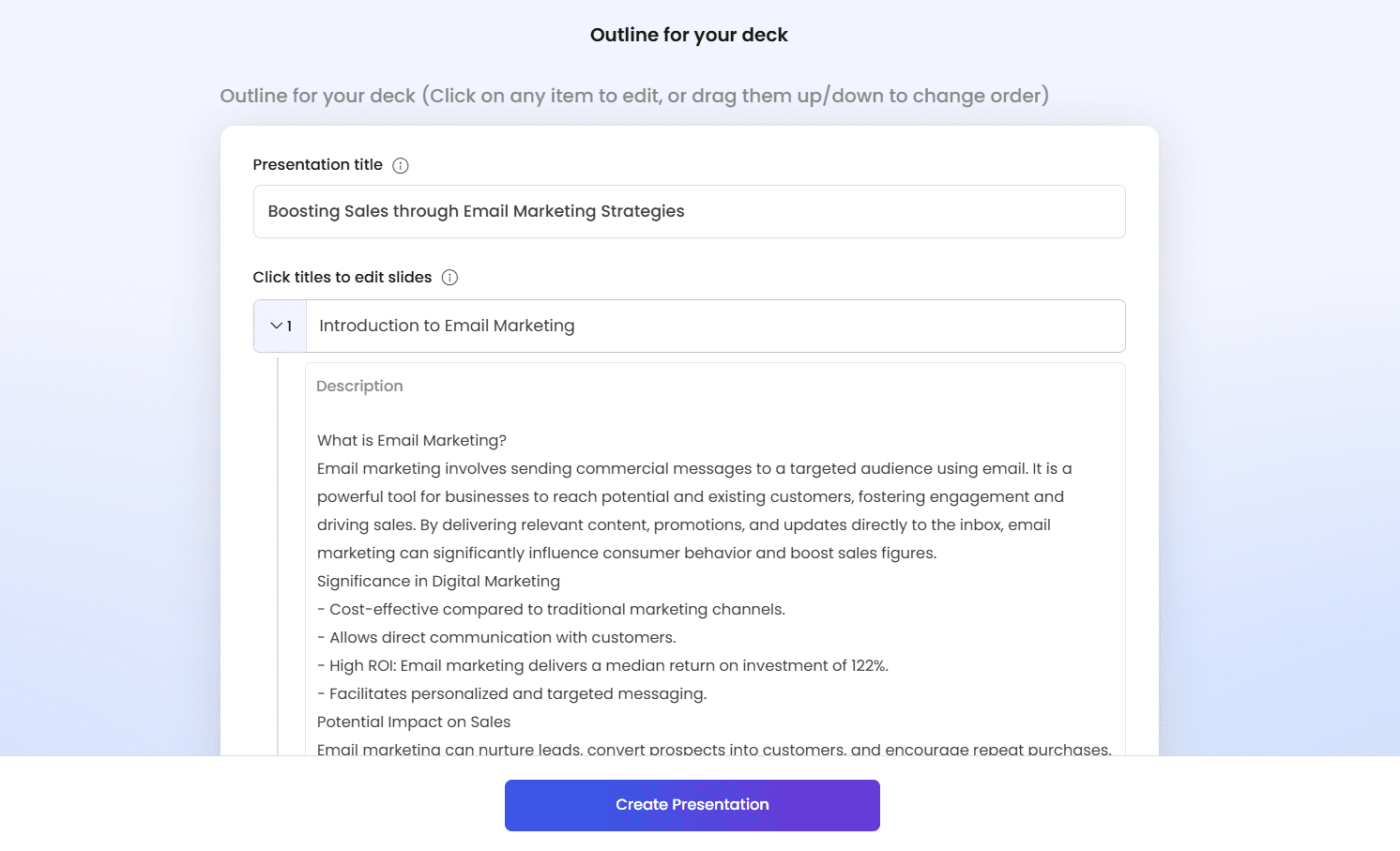 Create Your Presentation
 Click the "Create Presentation" icon.
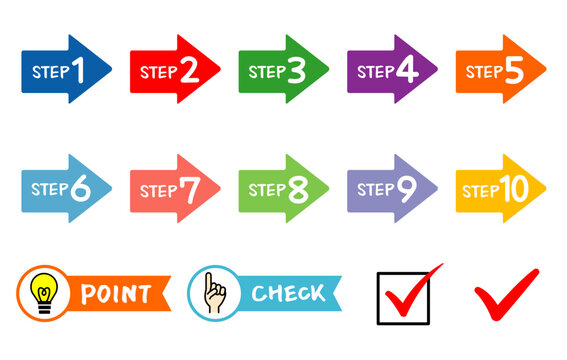 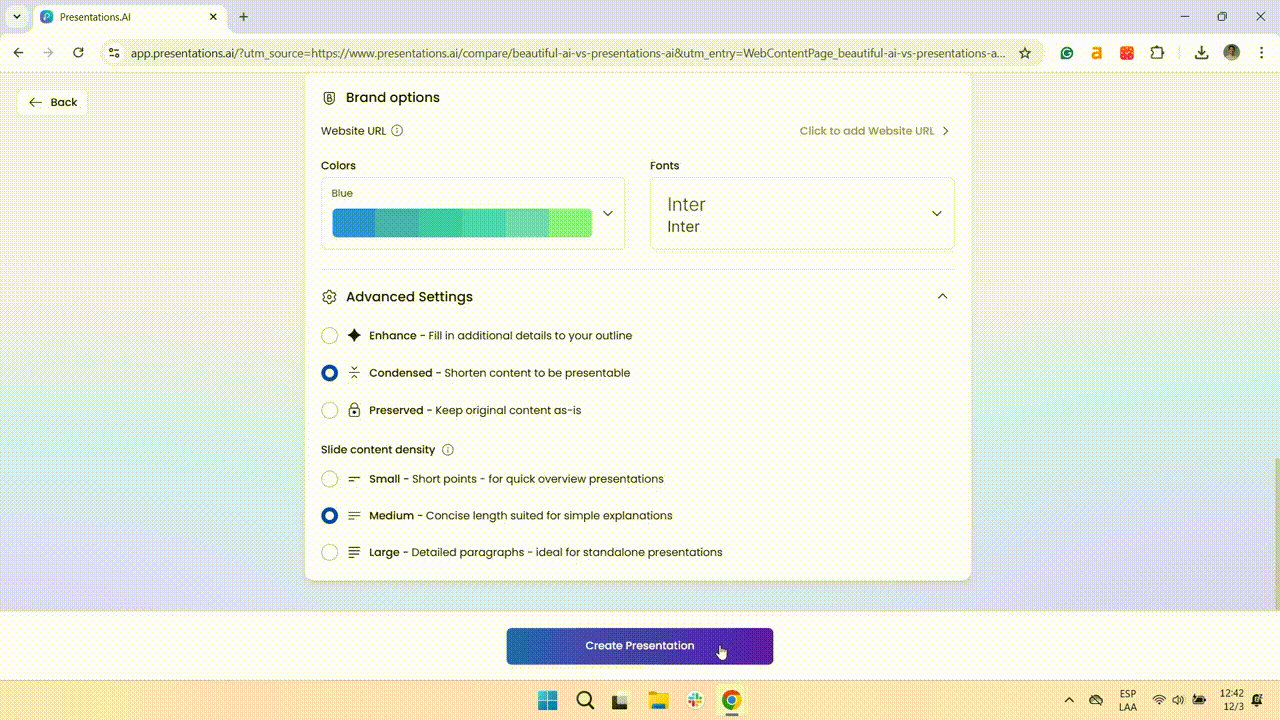 Source: 24slides.com
Edit your Presentation
 Use editor to customize the content, layout, and design of your slides. To update the overall look,  choose a new template from the right-hand toolbar.
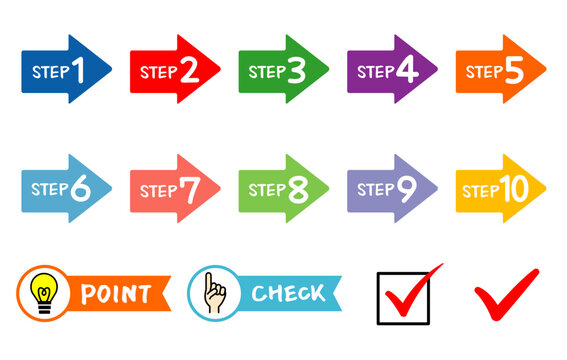 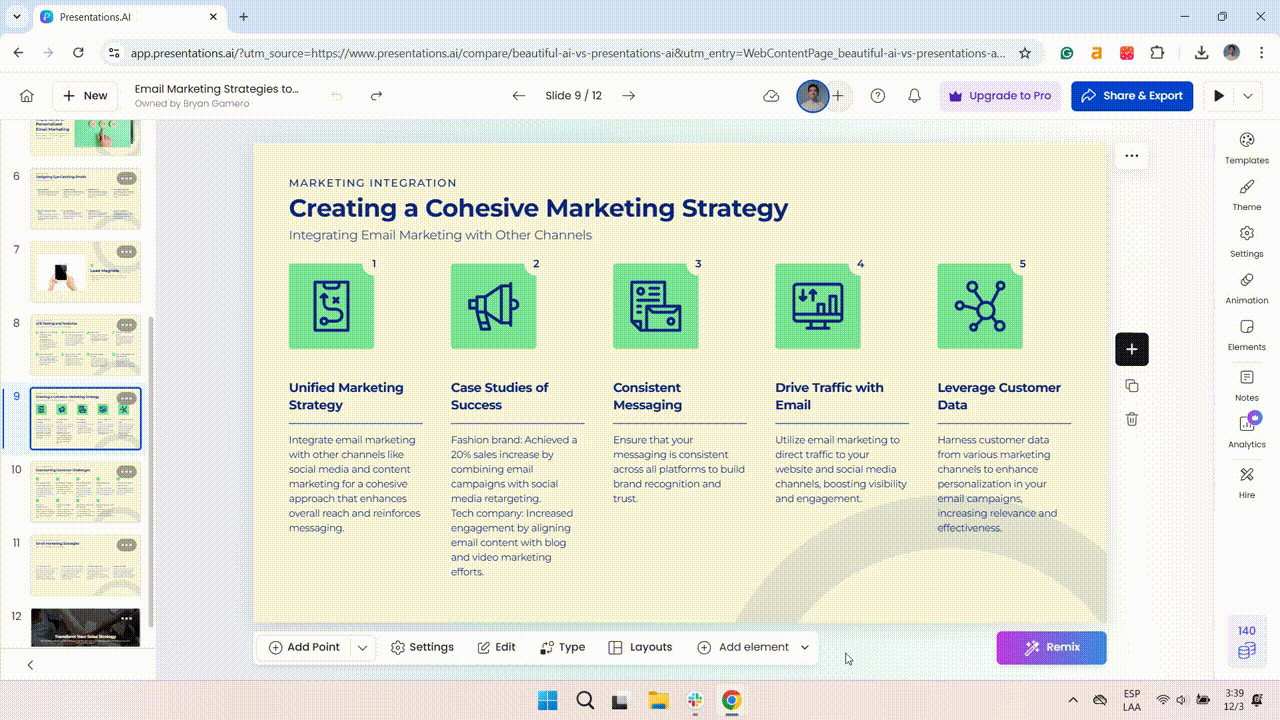 We can click the “remix” option to explore additional design suggestions.
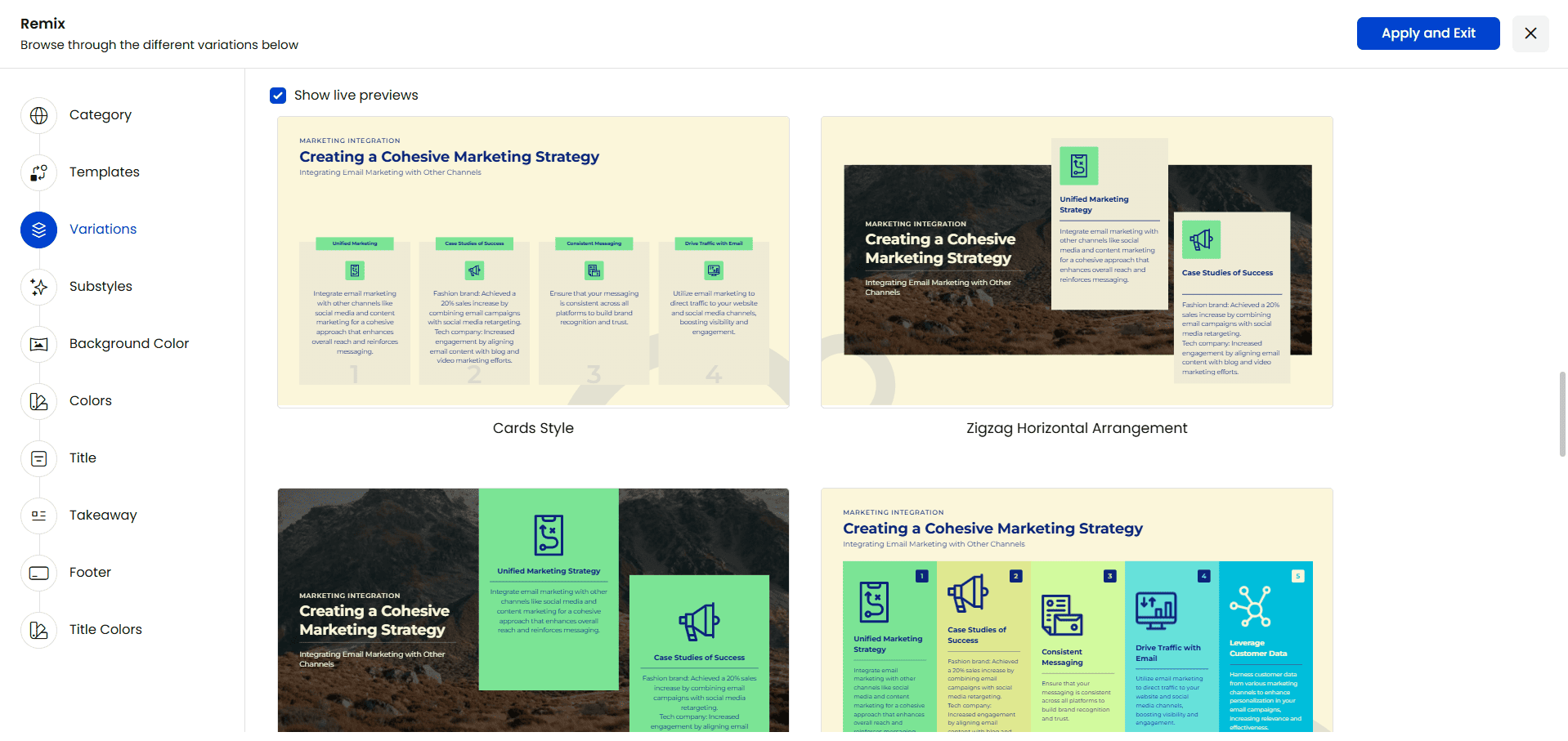 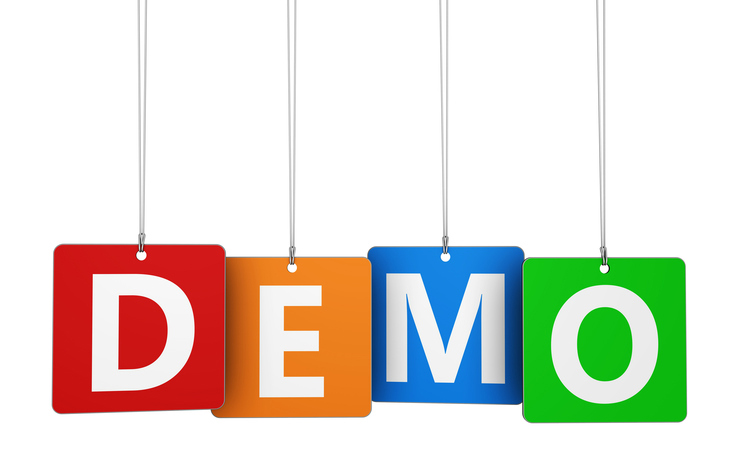 https://www.presentations.ai/
LIMITATIONS
Presentations.ai offers a free plan. The free plan doesn’t allow us to download our presentation in any format.

The free plan gives new users 200 credits. 

We need a paid subscription to keep using Presentations AI after our credits run out. 

As a reference, core features like AI slide generation and PowerPoint export use 5 credits per slide.
ALTERNATIVES
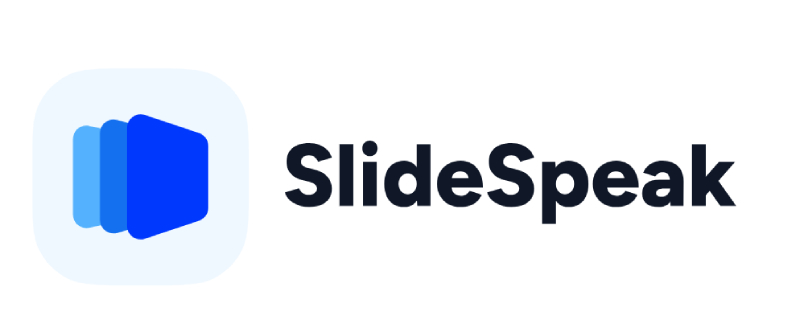 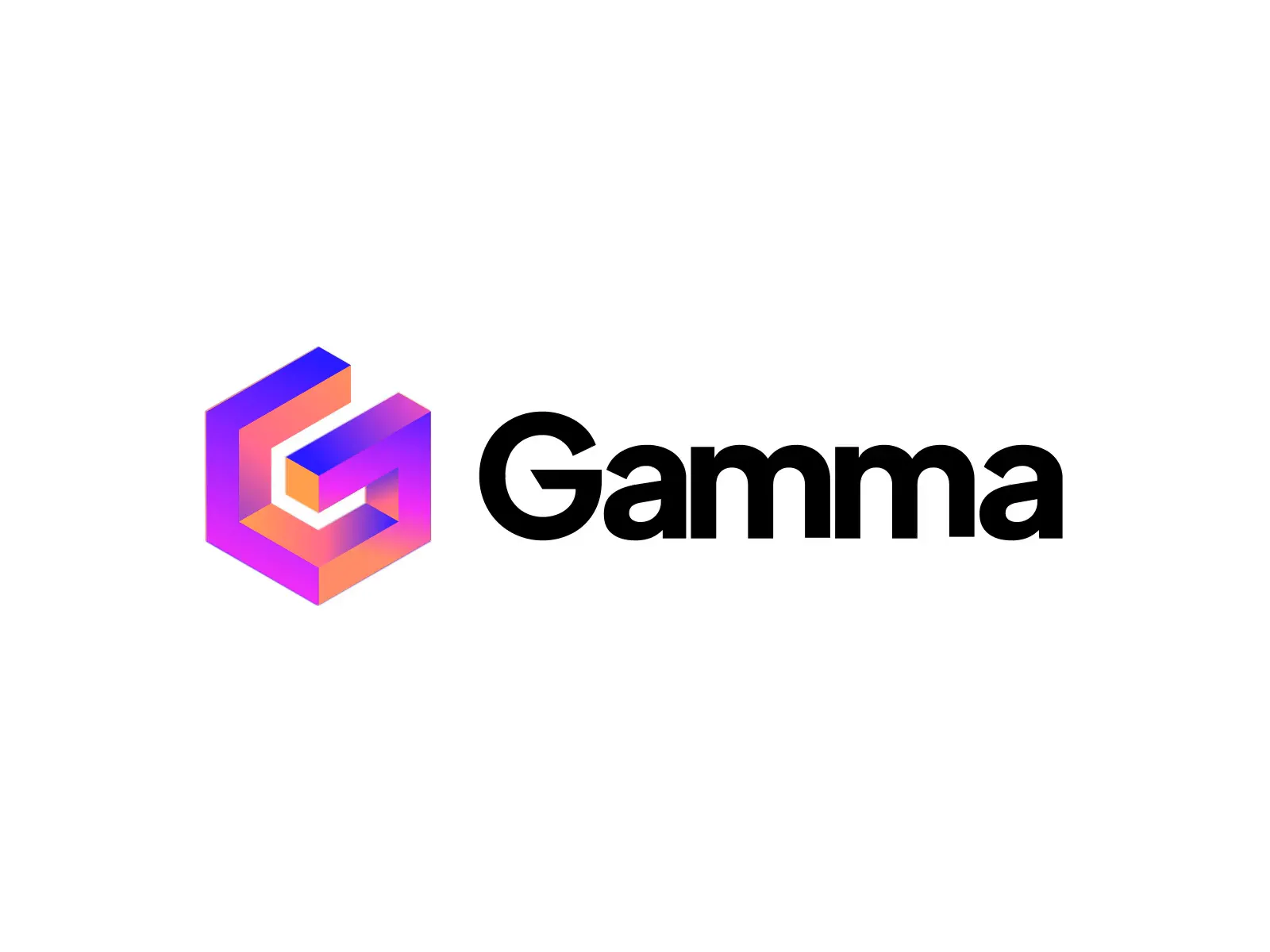 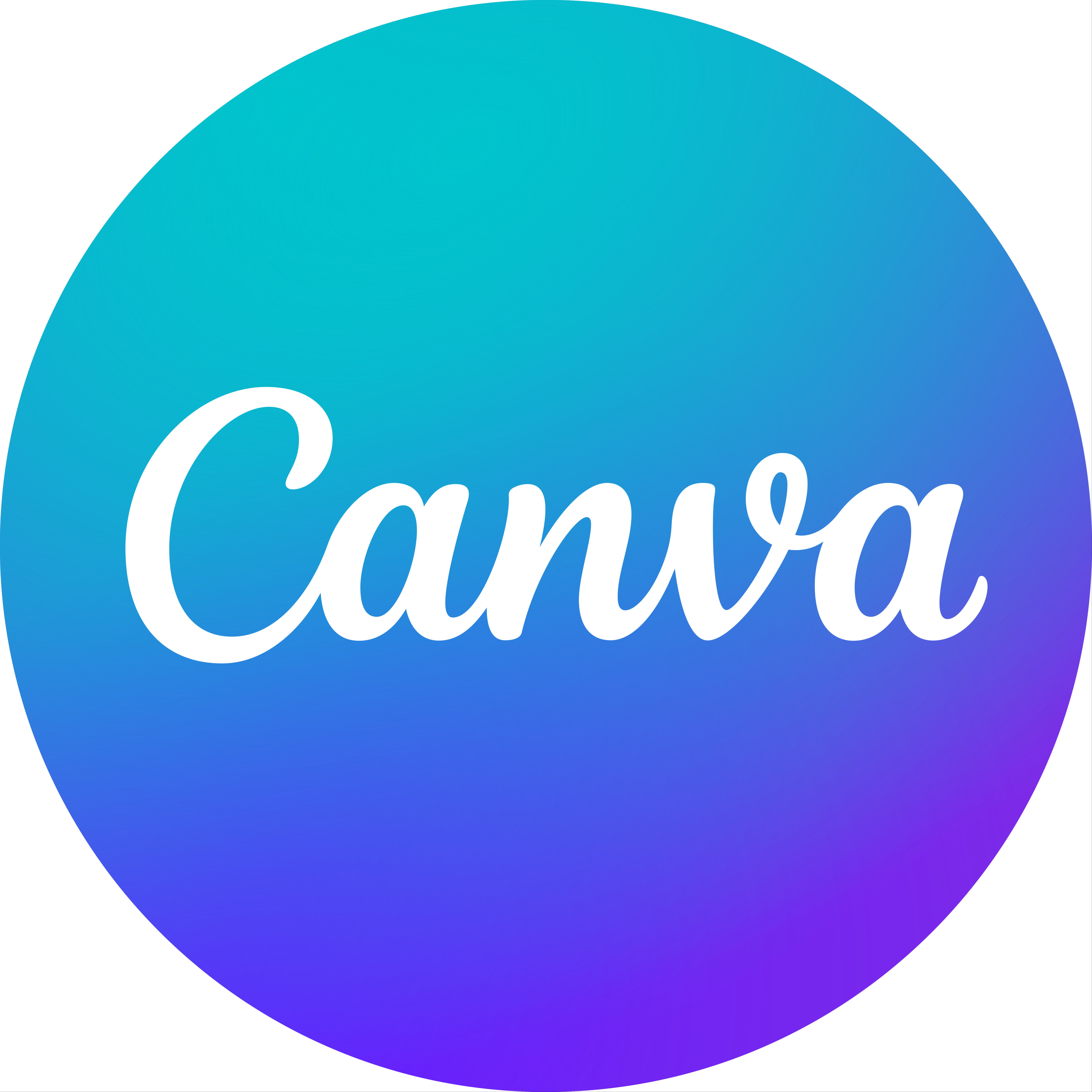 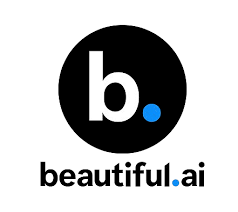 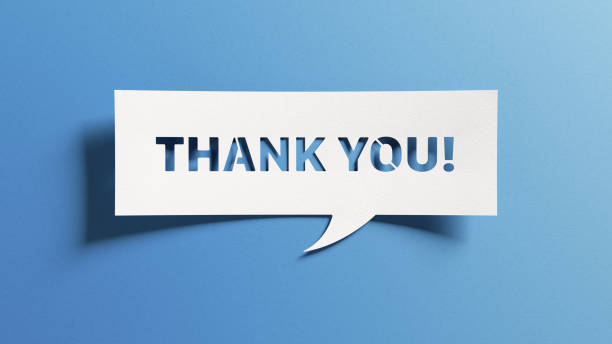 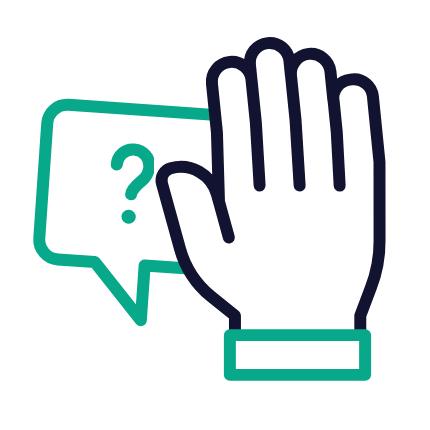